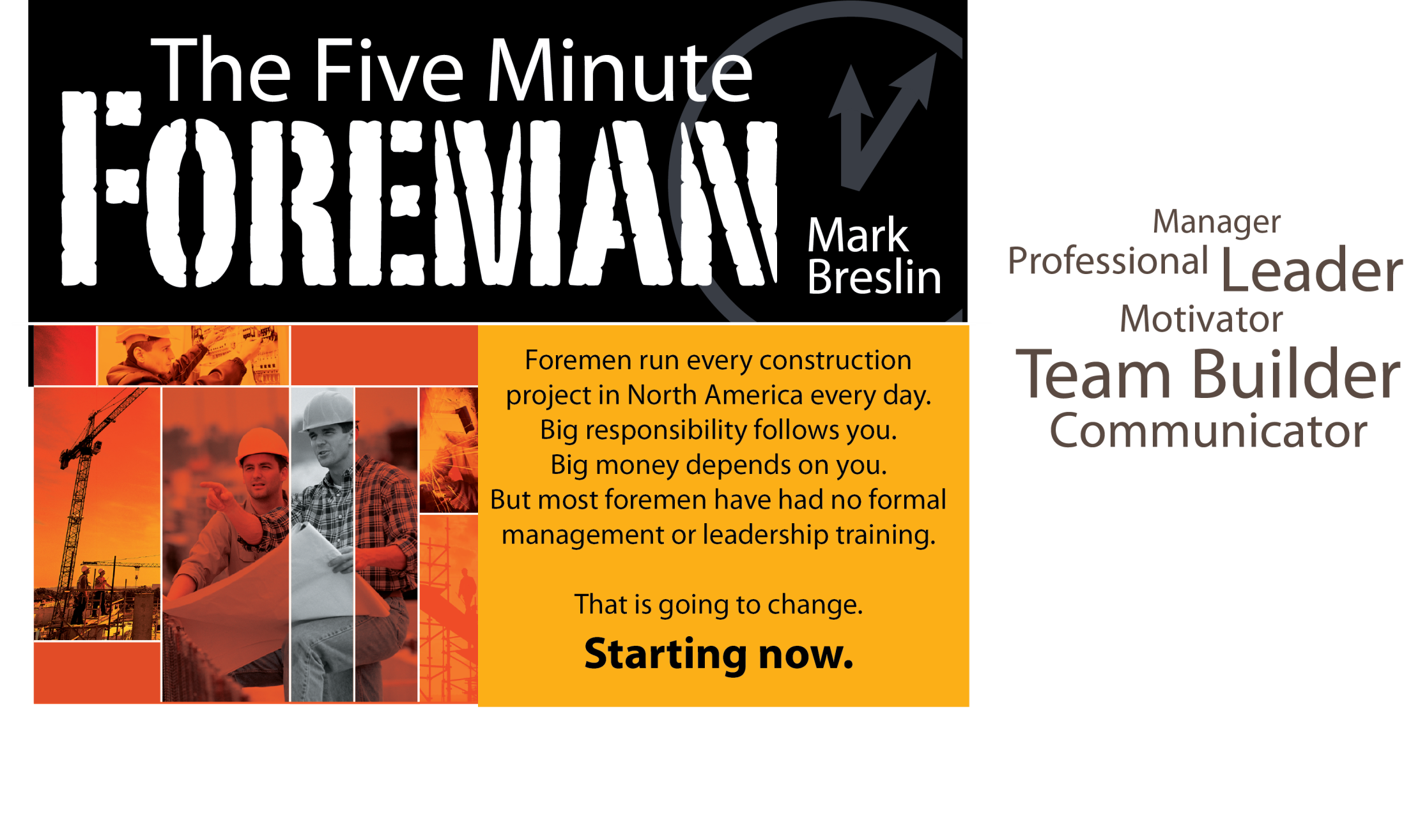 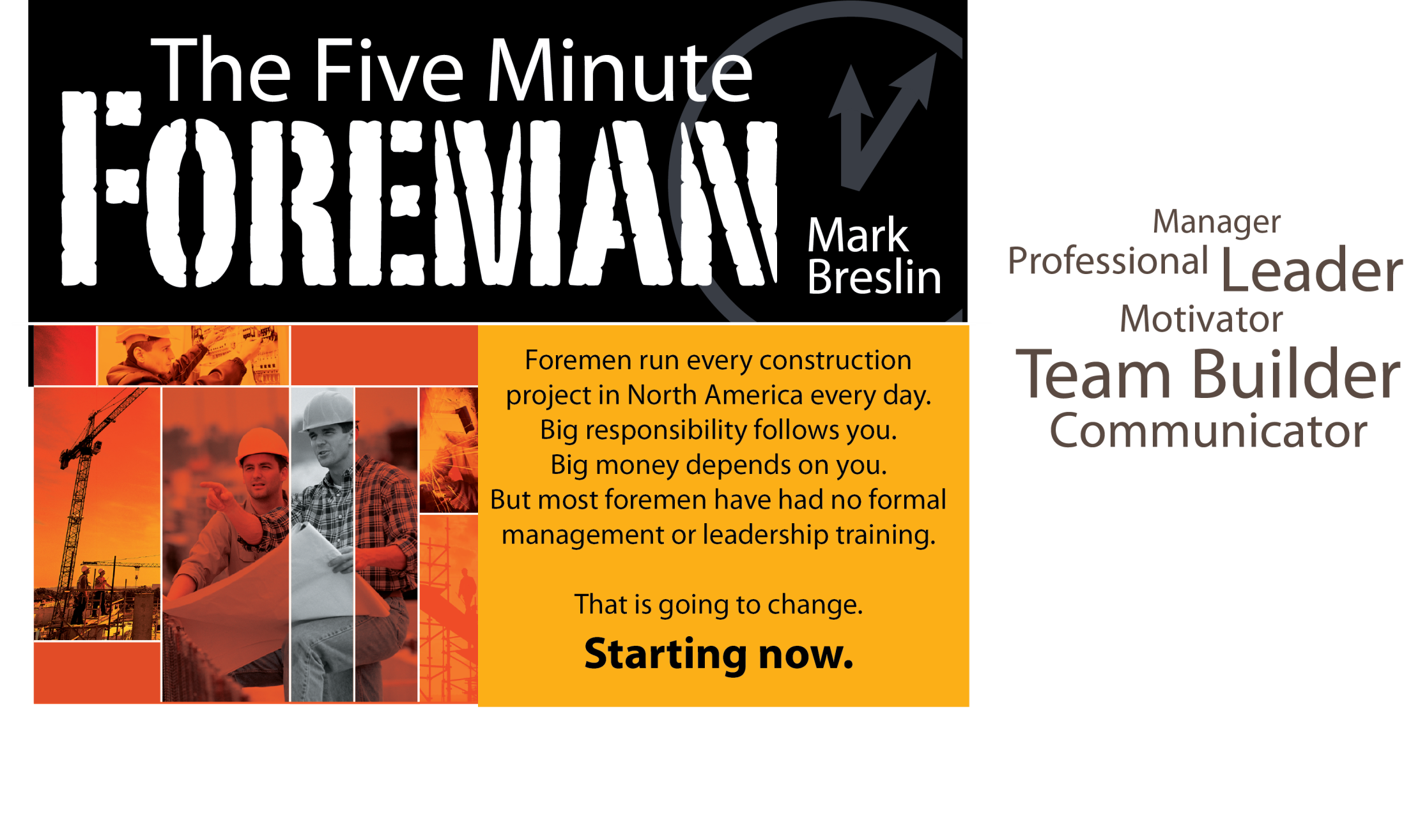 PERSONAL ACTION 
PLAN
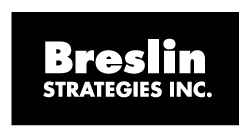 Table of Contents
CHAPTER 1: The Ten Faces of the Fearless Foreman
CHAPTER 2: Professionalism, Safety, Integrity, and Quality
CHAPTER 3: Effective Communication for Loyalty and Results
CHAPTER 4: Improving Motivation and Performance
CHAPTER 5: Teaching, Coaching, and Discipline for Accountability
CHAPTER 6: Goal Setting for Production and Profit
CHAPTER 7: Building Teams and Relationships
CHAPTER 8:  Mentoring and Knowledge Transfer
THE FIVE MINUTE FOREMAN – Wrap Up
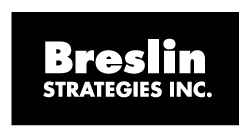 CHAPTER  ONE:

The Ten Faces of the Fearless Foreman
Question 1
What is the purpose of a professional construction leader?
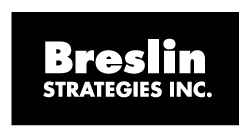 CHAPTER: 1
Question 2
What two significant things are more important than the work and the money?
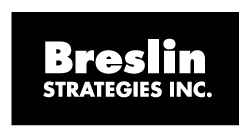 CHAPTER: 1
Question 3
What is perhaps the most important part of being a construction leader?
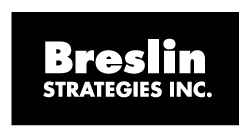 CHAPTER: 1
Question 4
When you compromise safety, what do you also compromise?
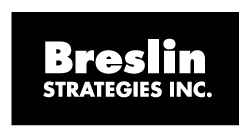 CHAPTER: 1
Question 5
What is the estimated dollar volume you will manage in a thirty year career?
Annual Volume Managed: $ ______ x 30 years = $______

Does this number surprise you? 

Why/Why Not?
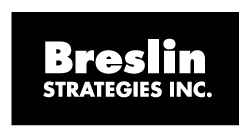 CHAPTER: 1
Question 6
Do you assume most foremen have received professional management or leadership training?
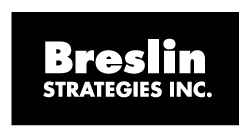 CHAPTER: 1
Question 7
List some obvious skills you have to develop to succeed as a foreman:
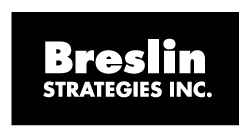 CHAPTER: 1
Question 8
Identify top areas that your crew and the contractor rely on you for:
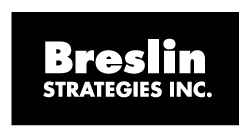 CHAPTER: 1
Question 9
What are the “values blueprints” that can assist you in building your career and relationships?
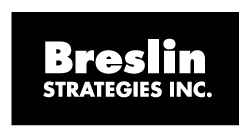 CHAPTER: 1
Question 10
How would you identify the ultimate foundation of a professional foreman?
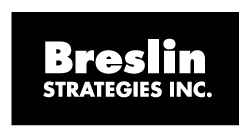 CHAPTER: 1
Question 11
What is one of the most influential and visible ways employees on the jobsite learn?
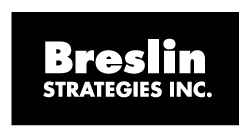 CHAPTER: 1
CHAPTER  TWO:

Professionalism, Safety, Integrity and Quality
Question 1
List some mandatory core competencies for a top foreman:
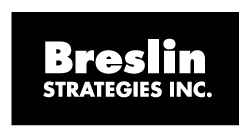 CHAPTER: 2
Question 2
What is one of the first steps you should take in creating your foundation of being a Professional Construction Leader?
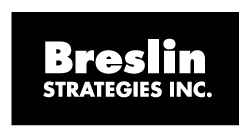 CHAPTER: 2
Question 3
What two career paths have the ability to represent who you are as a foreman?
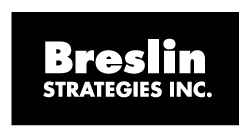 CHAPTER: 2
Question 4
List some steps you can take in order to change your thought process from blue-collar to a true Professional Construction Leader:
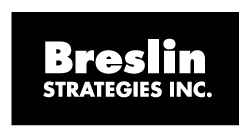 CHAPTER: 2
Question 5
For your own reference: What does a successful foreman resemble?
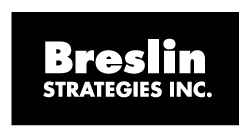 CHAPTER: 2
Question 6
Identify some areas that may change when you begin presenting yourself as a leader:
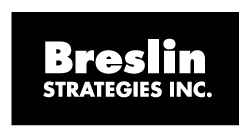 CHAPTER: 2
Question 7
What is one of the most expensive unanticipated costs associated with almost any construction project?
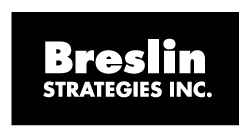 CHAPTER: 2
Question 8
What is one of the biggest stress factors a foreman is faced with when completing a job?
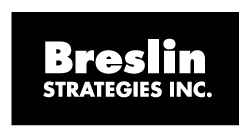 CHAPTER: 2
Question 9
Who does the ultimate liability of a bad construction project fall on? 
 Owner
 Contractor
 Subcontractor
 Workers
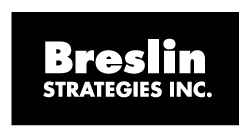 CHAPTER: 2
Question 10
What is one of the most important and significant relationships you will have during a project?
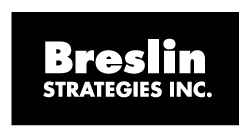 CHAPTER: 2
Question 11
Where does positive change come from if not by leaning on traditions and legacy?
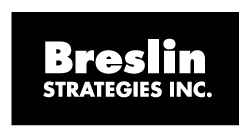 CHAPTER: 2
Question 12
List some areas where innovation on a job may be improved:
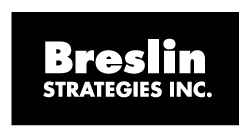 CHAPTER: 2
Question 13
List some tools that can help you survive on the job when it comes to documentation:
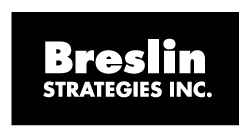 CHAPTER: 2
CHAPTER  THREE:

Effective Communication for Loyalty and Results
Question 1
Write down one of the most effective ways to interact with your crew:
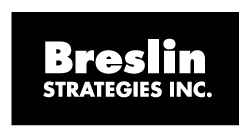 CHAPTER: 3
Question 2
Think of one thing that can dictate performance:
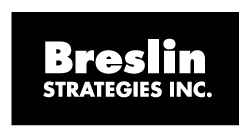 CHAPTER: 3
Question 3
What are the additional blueprints for providing clear direction?
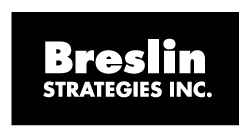 CHAPTER: 3
Question 4
What is one critical tool you should have in your communications toolbox?
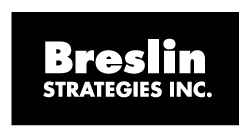 CHAPTER: 3
Question 5
What steps should you take to accept responsibility when you are wrong?
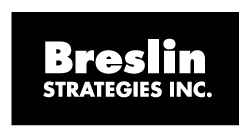 CHAPTER: 3
Question 6
What is the one largest payoff you will receive from your crew?
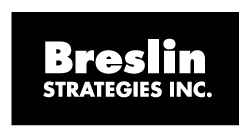 CHAPTER: 3
CHAPTER  FOUR:

Improving Motivation & Performance
Question 1
List the top three reasons for employee underachievement:
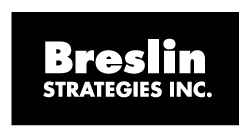 CHAPTER: 4
Question 2
What are the top motivators used in the workplace?
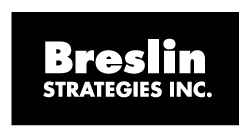 CHAPTER: 4
Question 3
List some tips on how to motivate your crew:
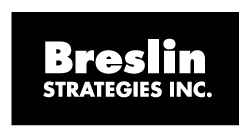 CHAPTER: 4
Question 4
In order to get your crew to perform at a higher level and own the outcome what is something you must share regularly?
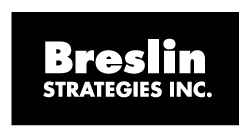 CHAPTER: 4
Question 5
How do you give your employees the ability to act in a proactive way without getting their heads chopped off by you, the boss?
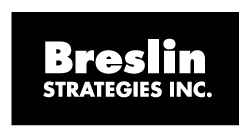 CHAPTER: 4
CHAPTER  FIVE:

Teaching, Coaching & Discipline for Accountability
Question 1
Identify a stepping stone that can be used to improve performance:
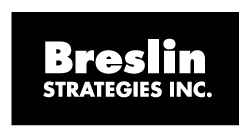 CHAPTER: 5
Question 2
Whose responsibility is it to provide warnings to your crew?
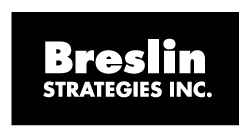 CHAPTER: 5
Question 3
Identify examples of how your own failures can make you a better leader:
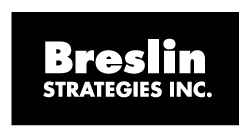 CHAPTER: 5
Question 4
What is one thing you should do when you are faced with a decision that you want to delay?
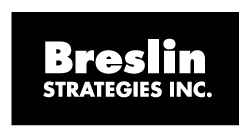 CHAPTER: 5
CHAPTER  SIX:

Goal Setting for Production & Profit
Question 1
Do you set realistic goals and communicate them effectively to your crew? 

Yes, Why?
 No, Why Not?
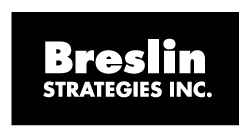 CHAPTER: 6
Question 2
What two basic leadership concepts impact an individual’s performance?
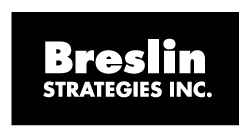 CHAPTER: 6
Question 3
What key elements should you keep in mind when creating goals for your crew?
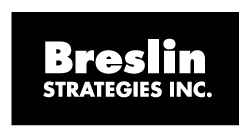 CHAPTER: 6
Question 4
What goal-setting mechanics should you keep in mind when setting goals?
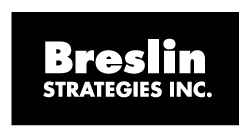 CHAPTER: 6
Question 5
What is the easiest way to kill motivation?
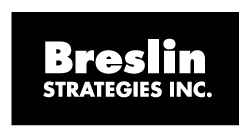 CHAPTER: 6
Question 6
List some production goals for your crew that might improve performance:
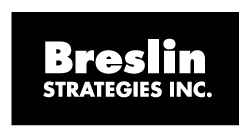 CHAPTER: 6
CHAPTER  SEVEN:

Building Teams & Relationships
Question 1
Your job as a leader is to create an ___________ that fosters cooperation, connection, and support.
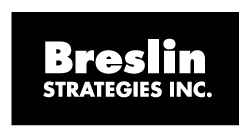 CHAPTER: 7
Question 2
List qualities that a trustworthy team leader should have:
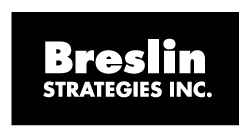 CHAPTER: 7
Question 3
List some qualities your winning team needs to develop:
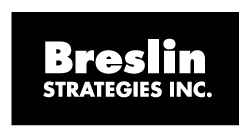 CHAPTER: 7
Question 4
What specific skill must you possess in order to deal with conflict on your crew?
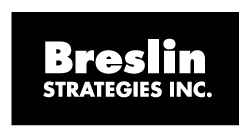 CHAPTER: 7
Question 5
How can promoting positive change affect your crew?
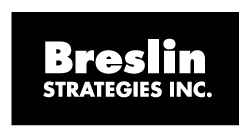 CHAPTER: 7
CHAPTER  EIGHT:

Mentoring & Knowledge Transfer
Question 1
What one role, as a foreman, has the ability to impact most of our personal and professional lives?
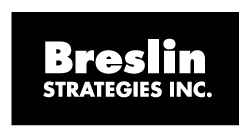 CHAPTER: 8
Question 2
Why is mentoring at risk in our industry, and who does it affect?
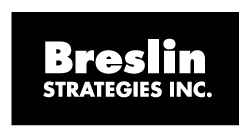 CHAPTER: 8
Question 3
List some of the benefits you can receive from a mentor:
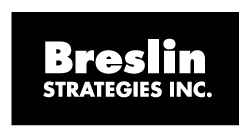 CHAPTER: 8
Question 4
What is one of the last contributions a leader provides to his team, organization, and industry?
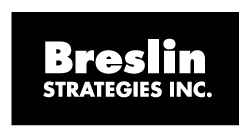 CHAPTER: 8
Question 5
What has been identified as the tradition of passing down information from those with the most experience to those on their way up?
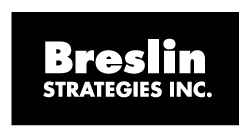 CHAPTER: 8
WRAP UP
THE FIVE MINUTE FOREMAN - Wrap Up
After reading The Five Minute Foreman – what are some of the changes you will be making in your career and with your crew?
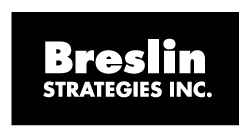 CHAPTER: 8
Thank You!